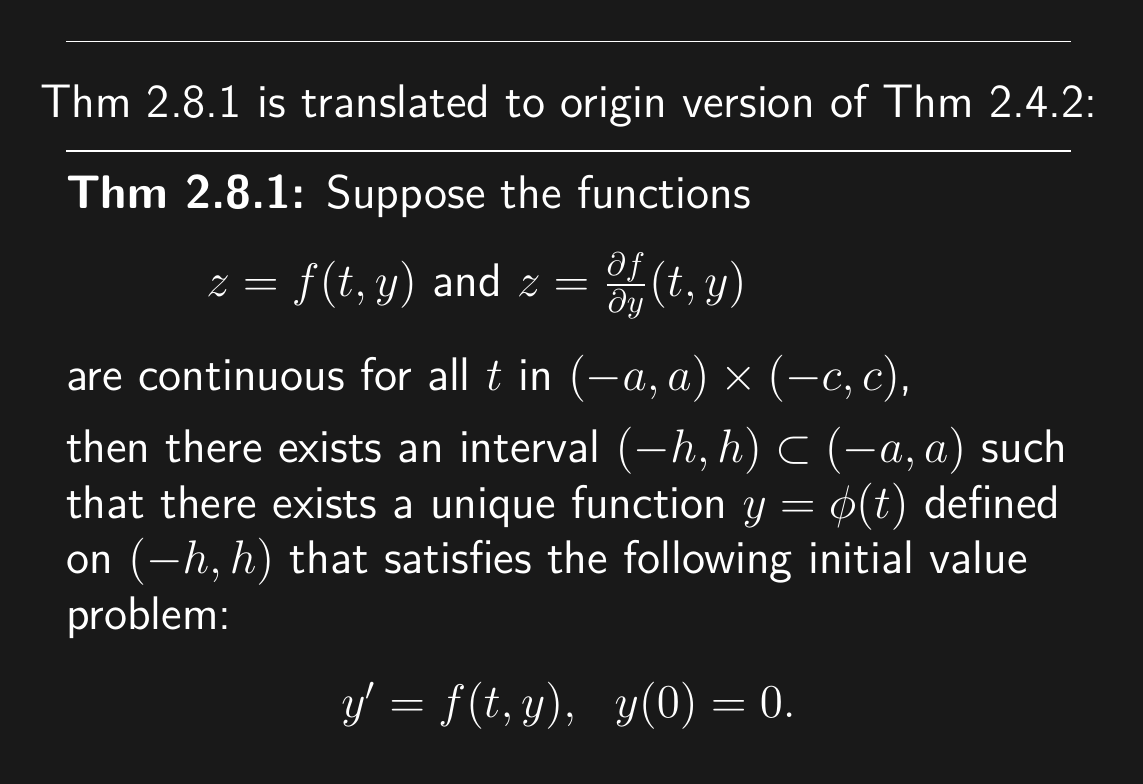 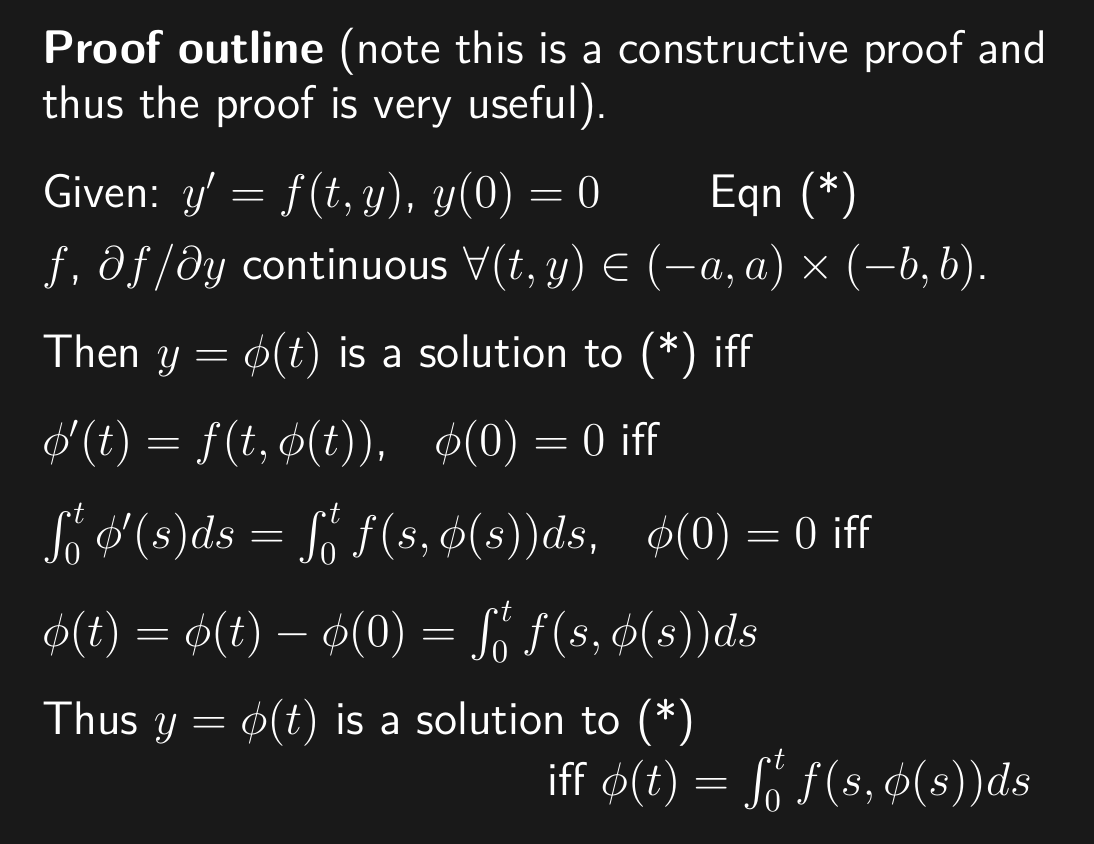 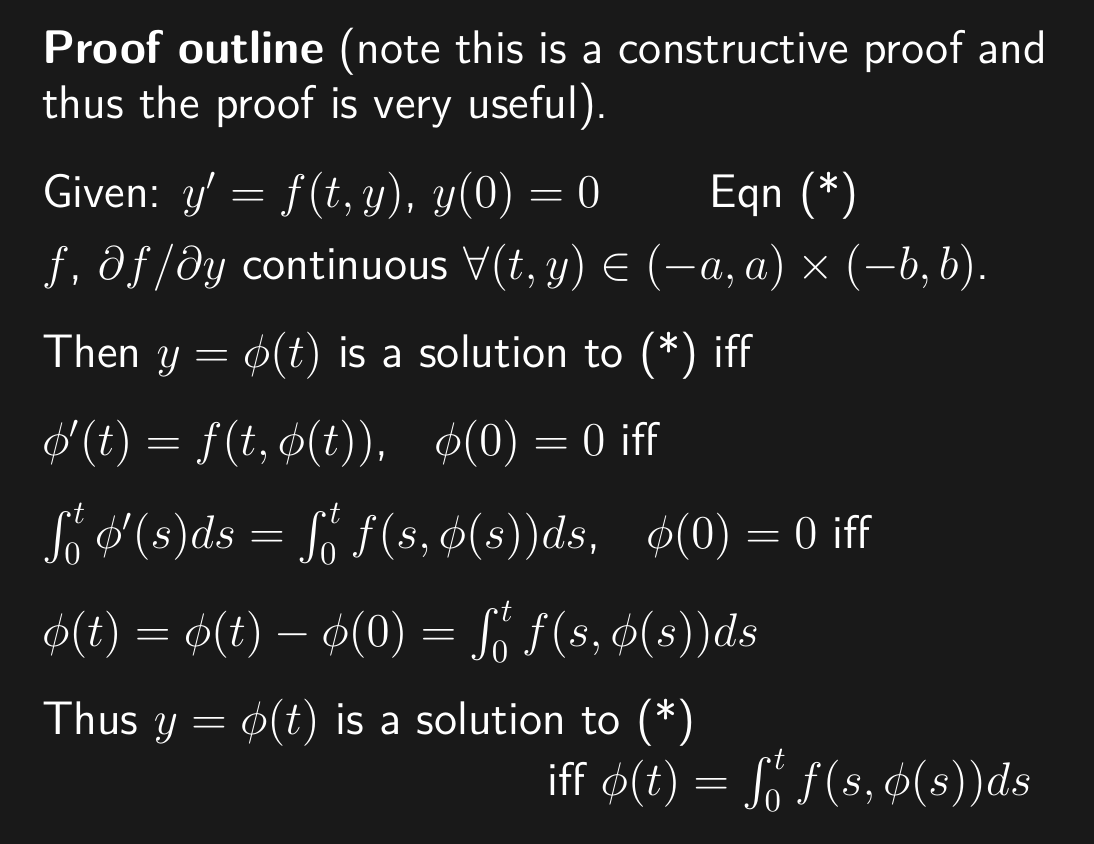 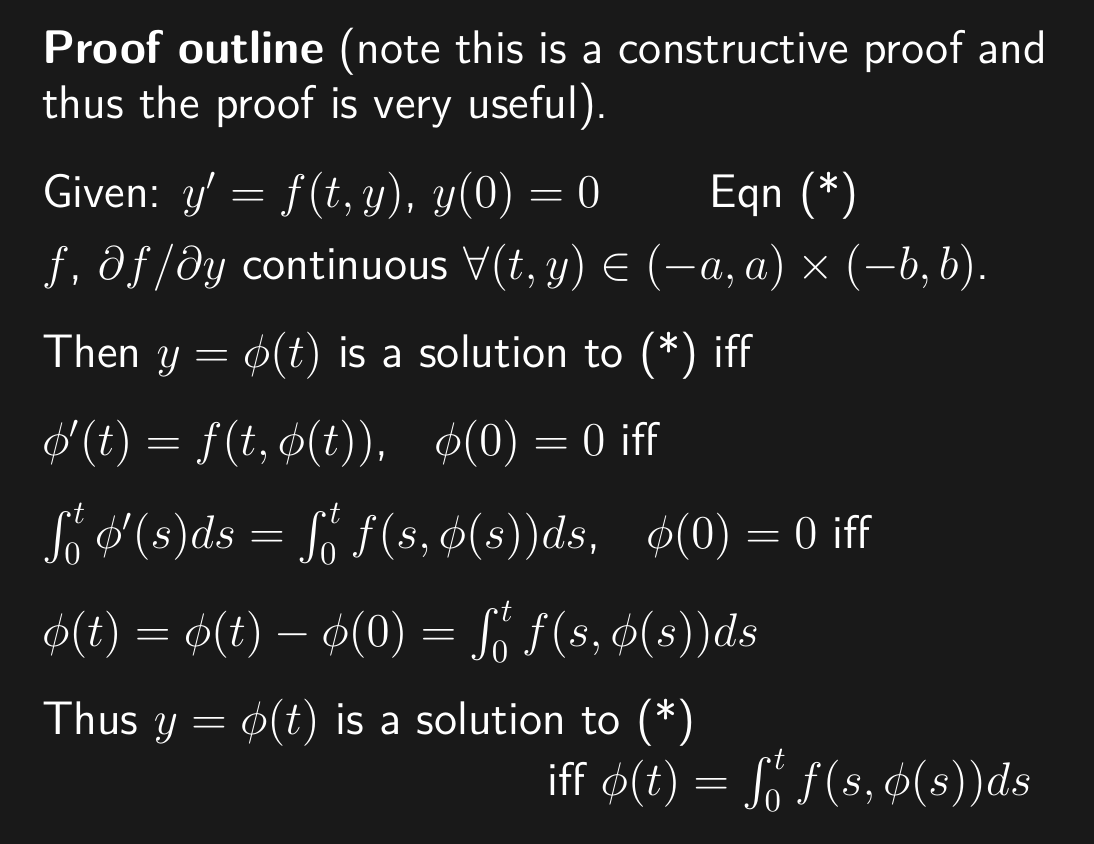 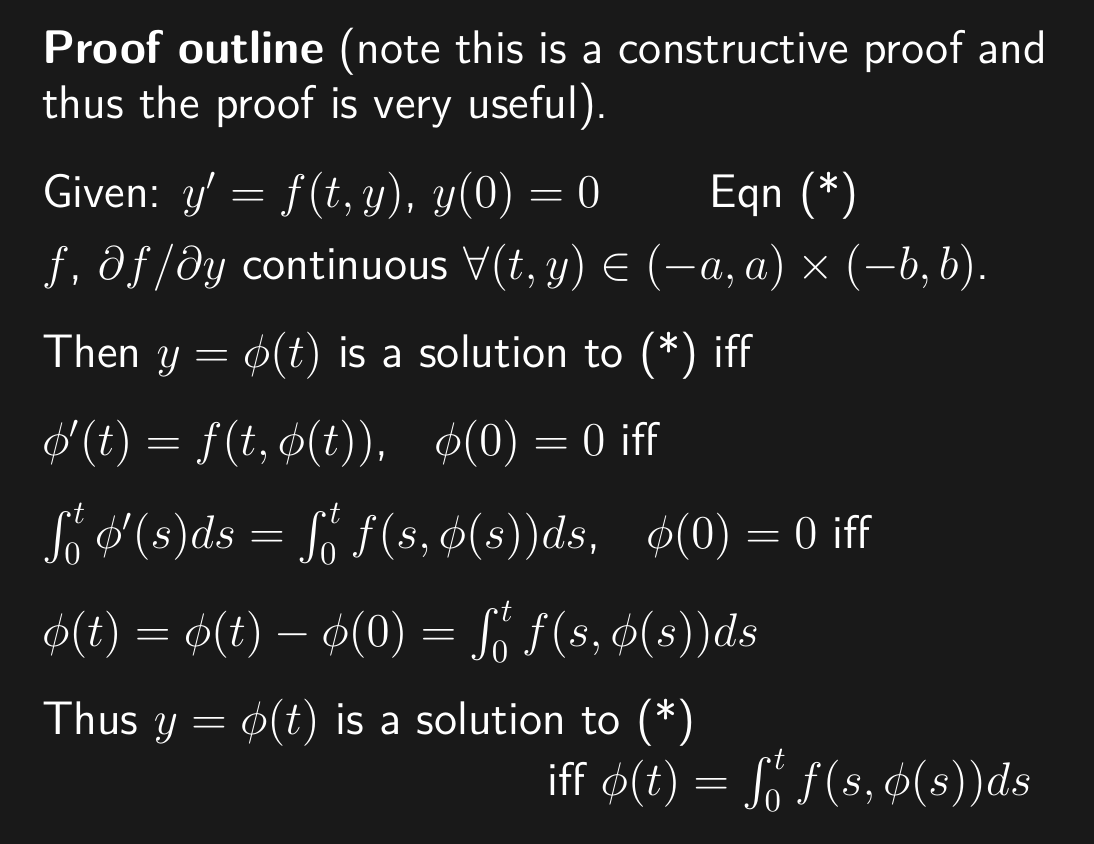 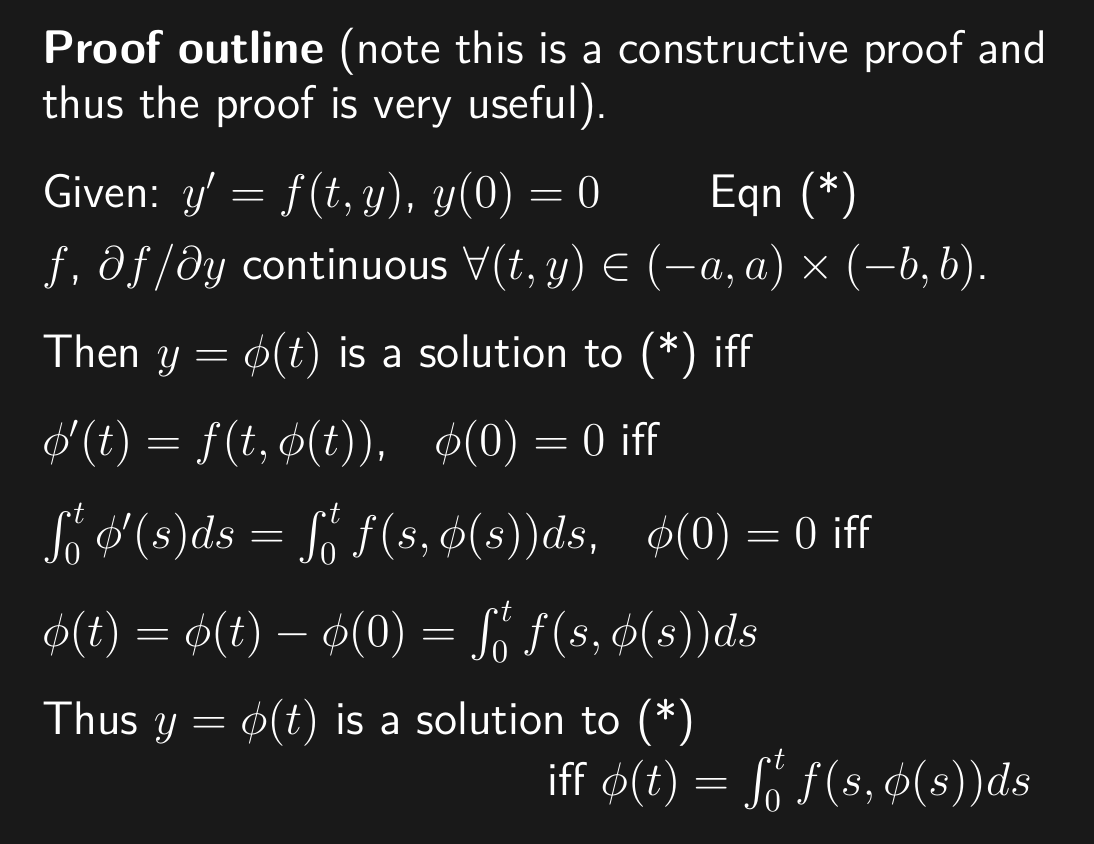 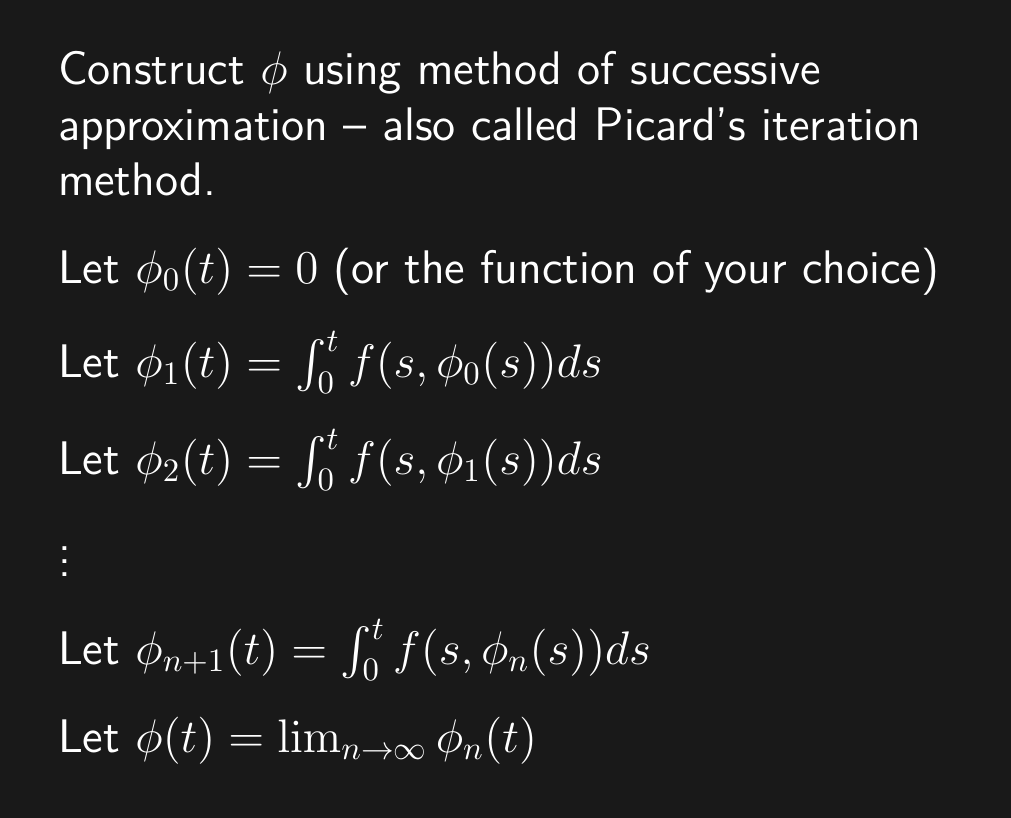 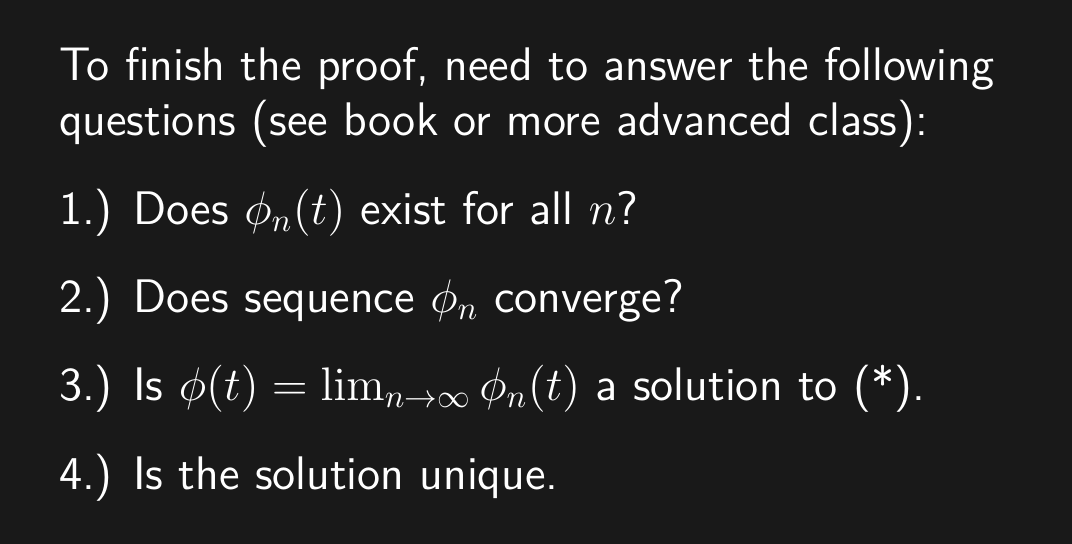 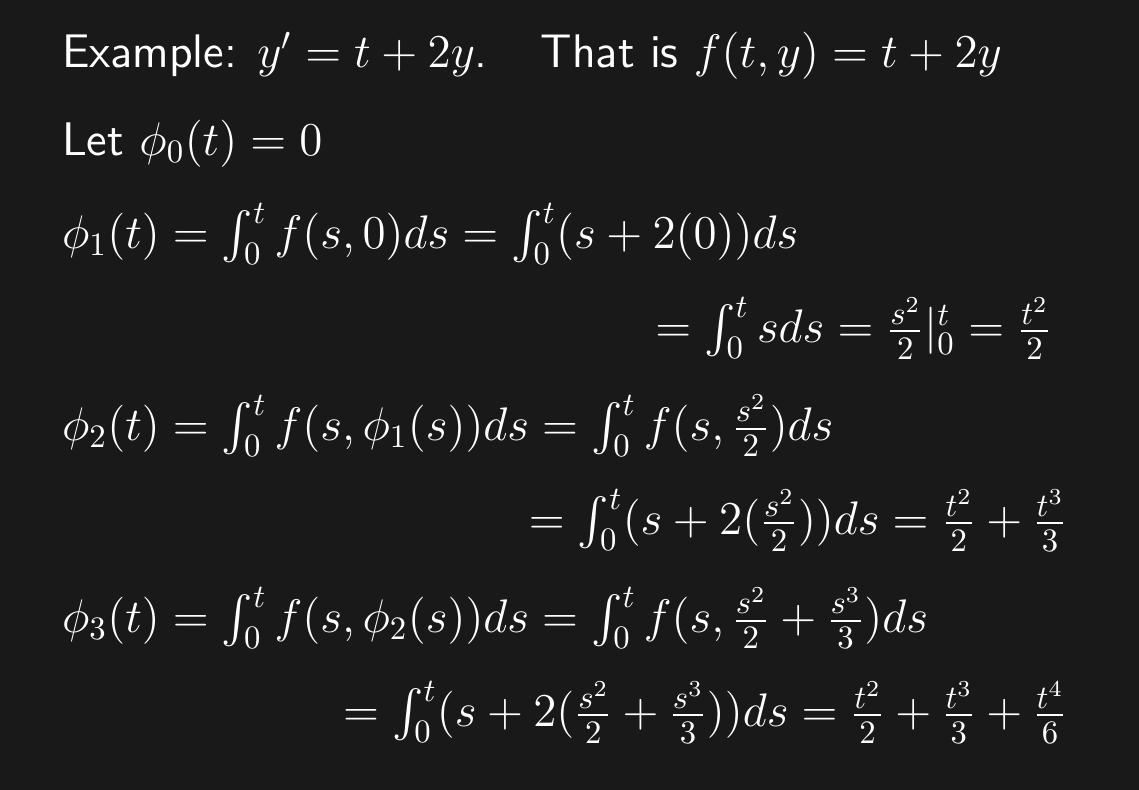 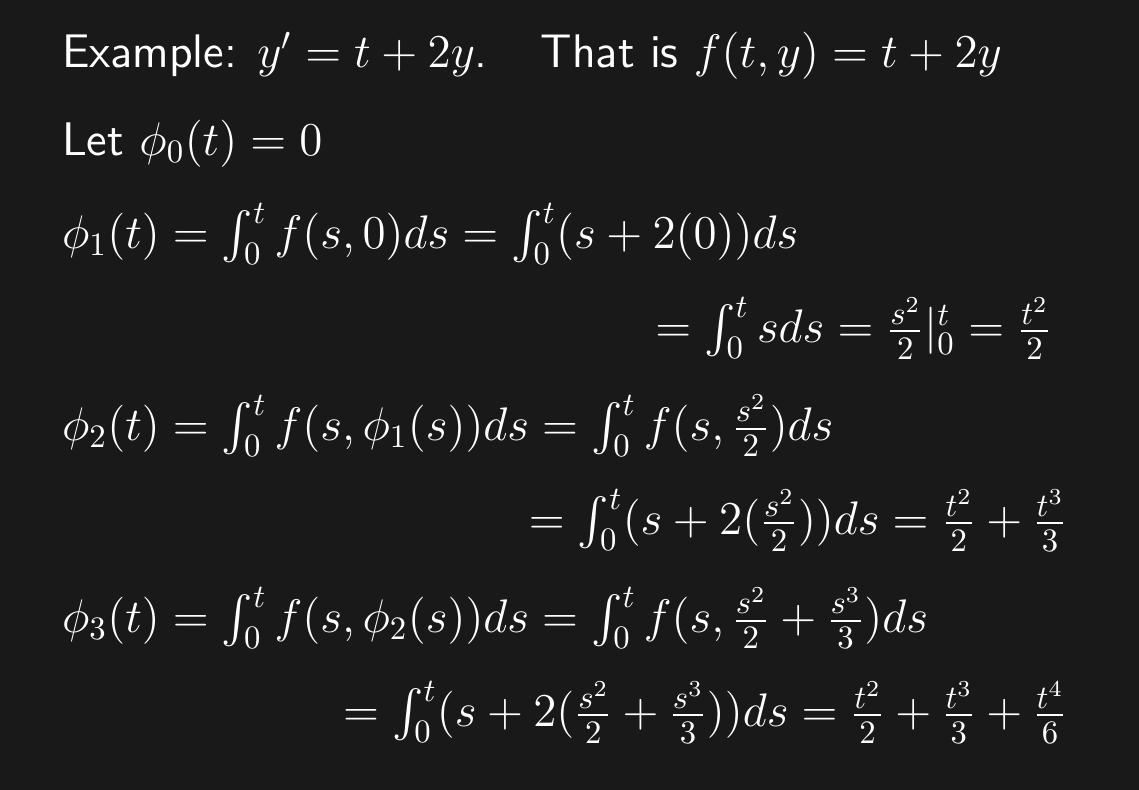 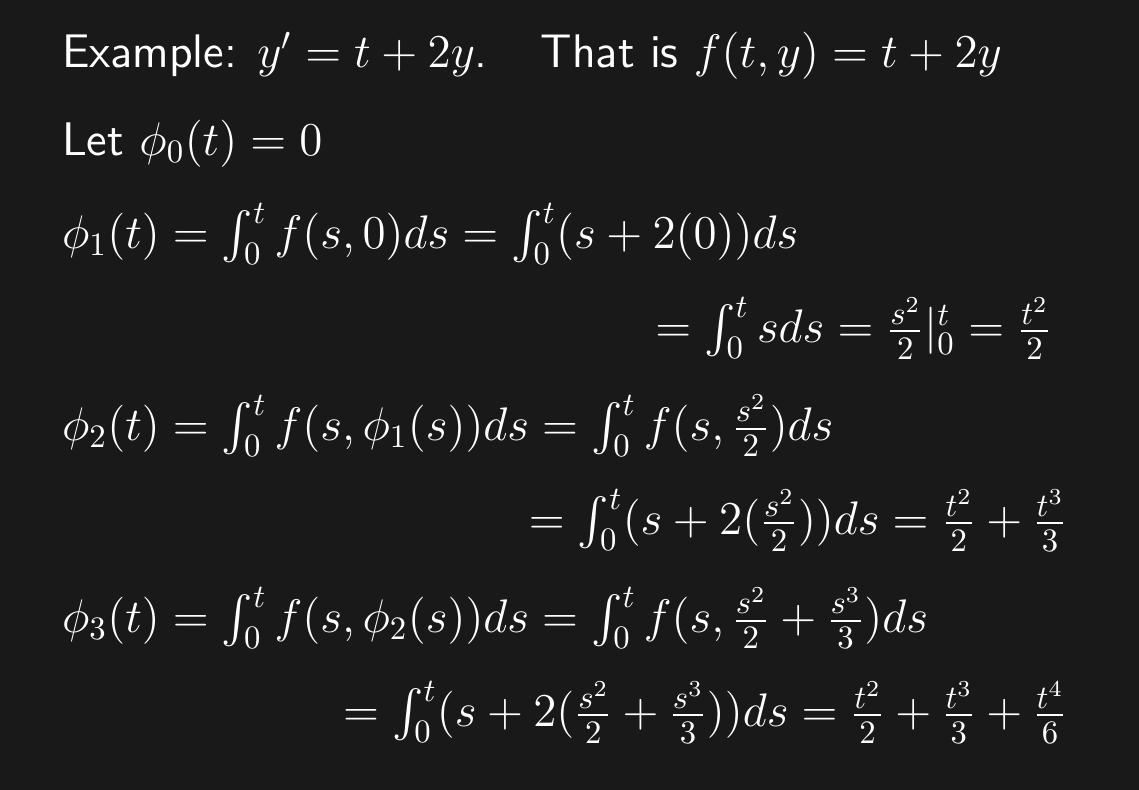 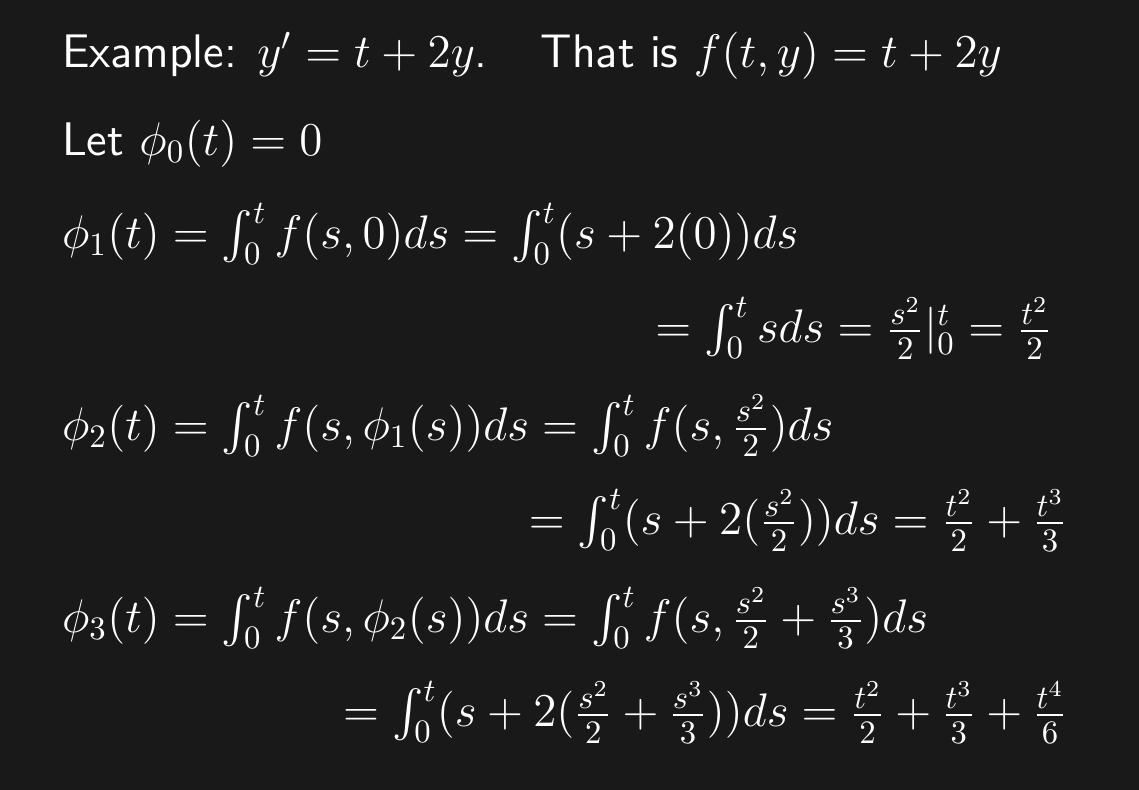 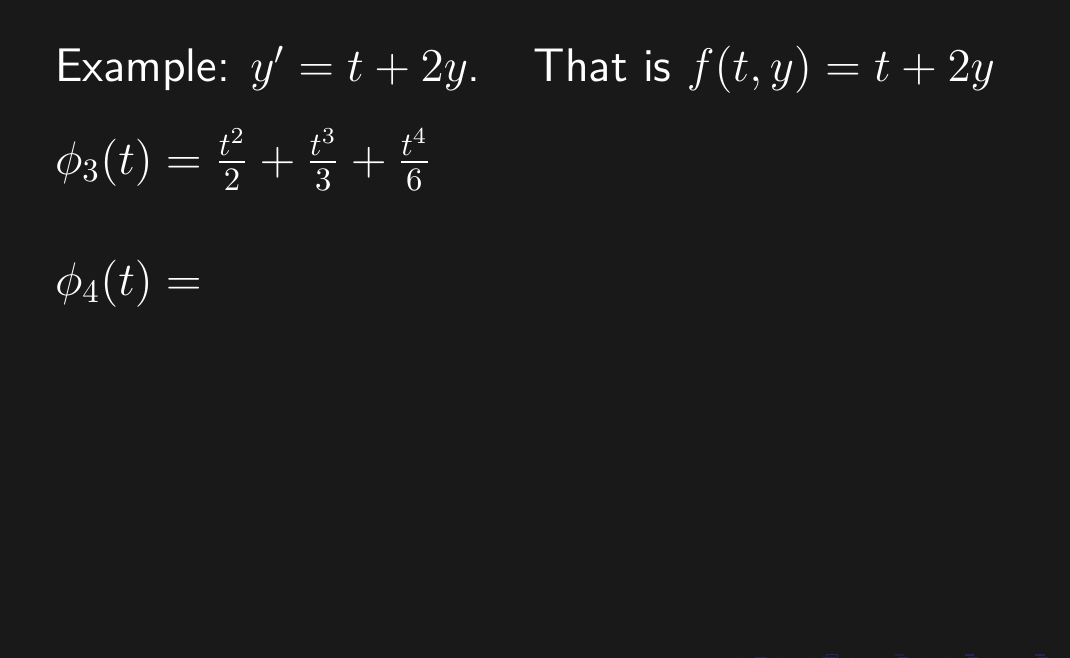 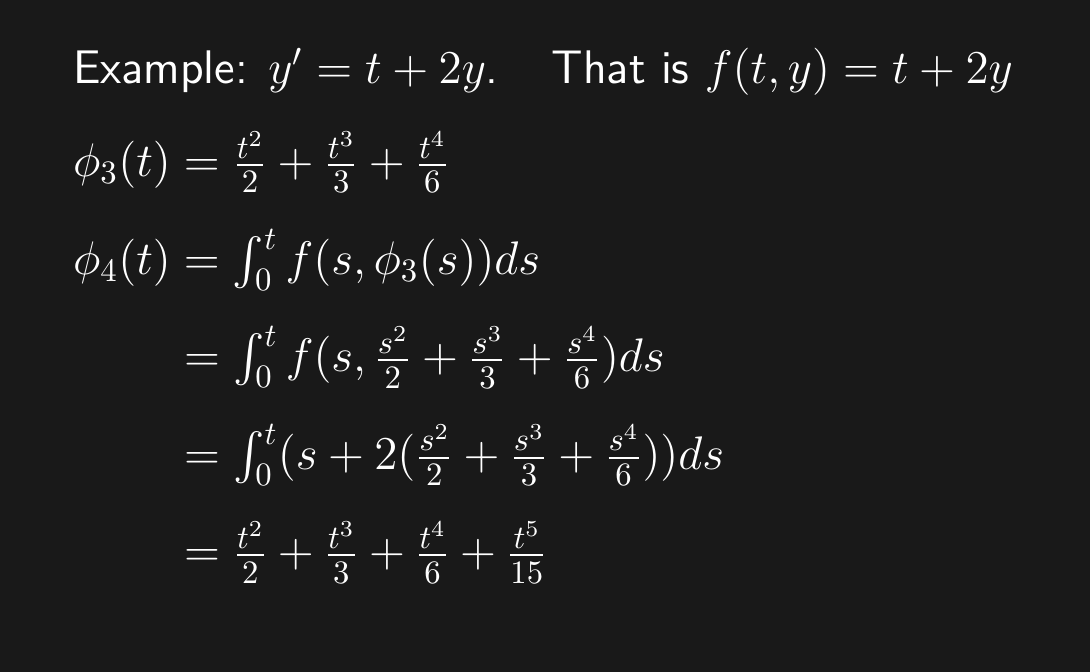 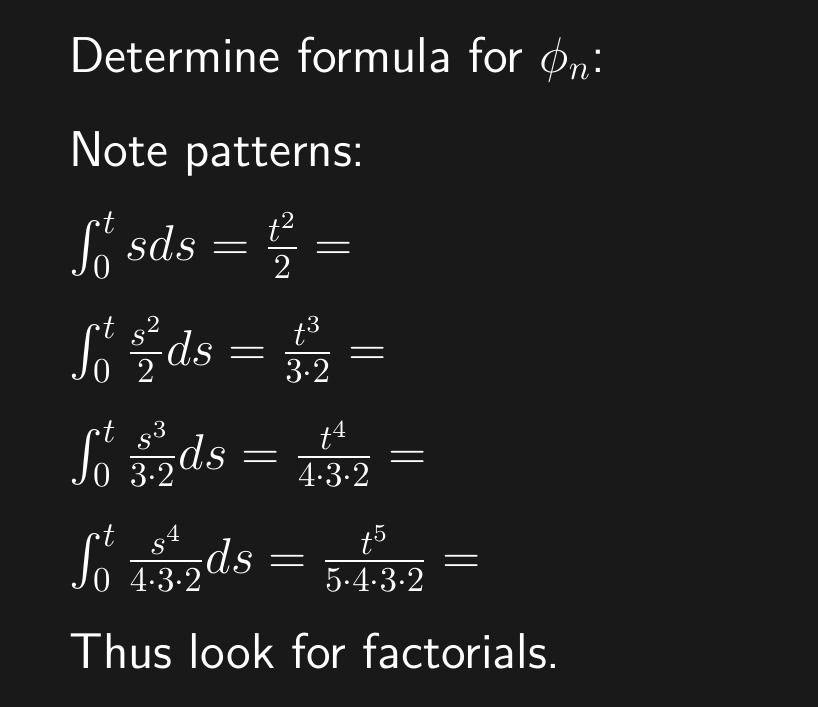 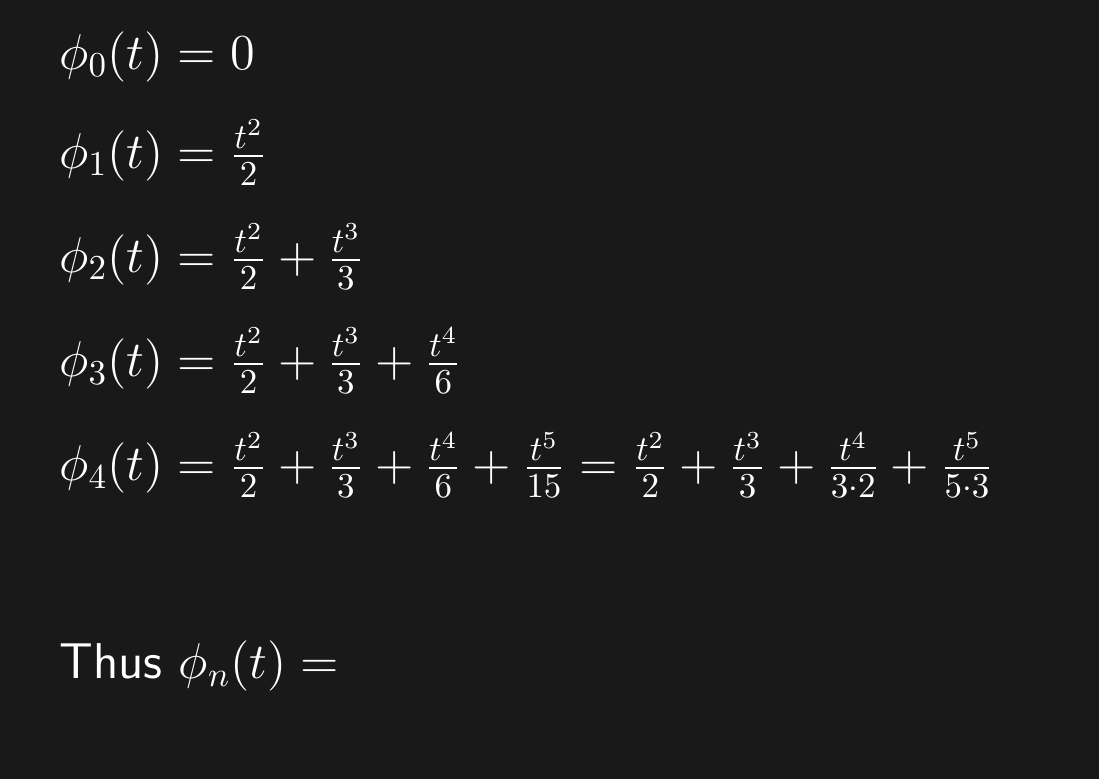 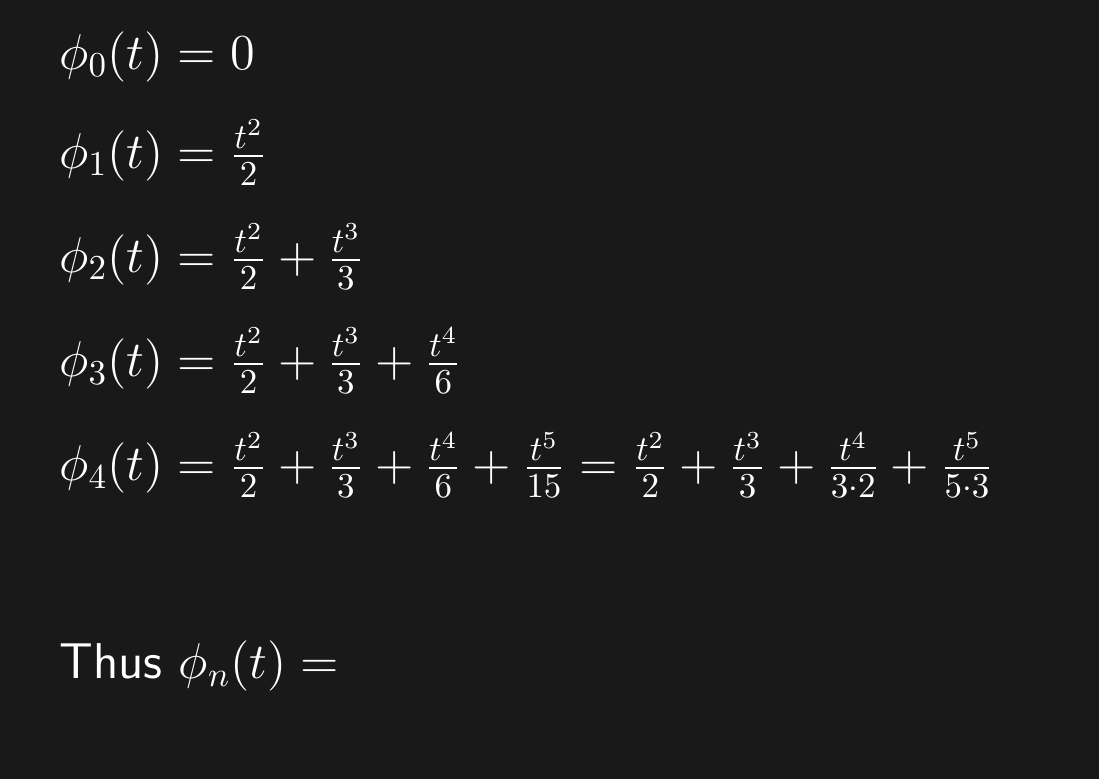 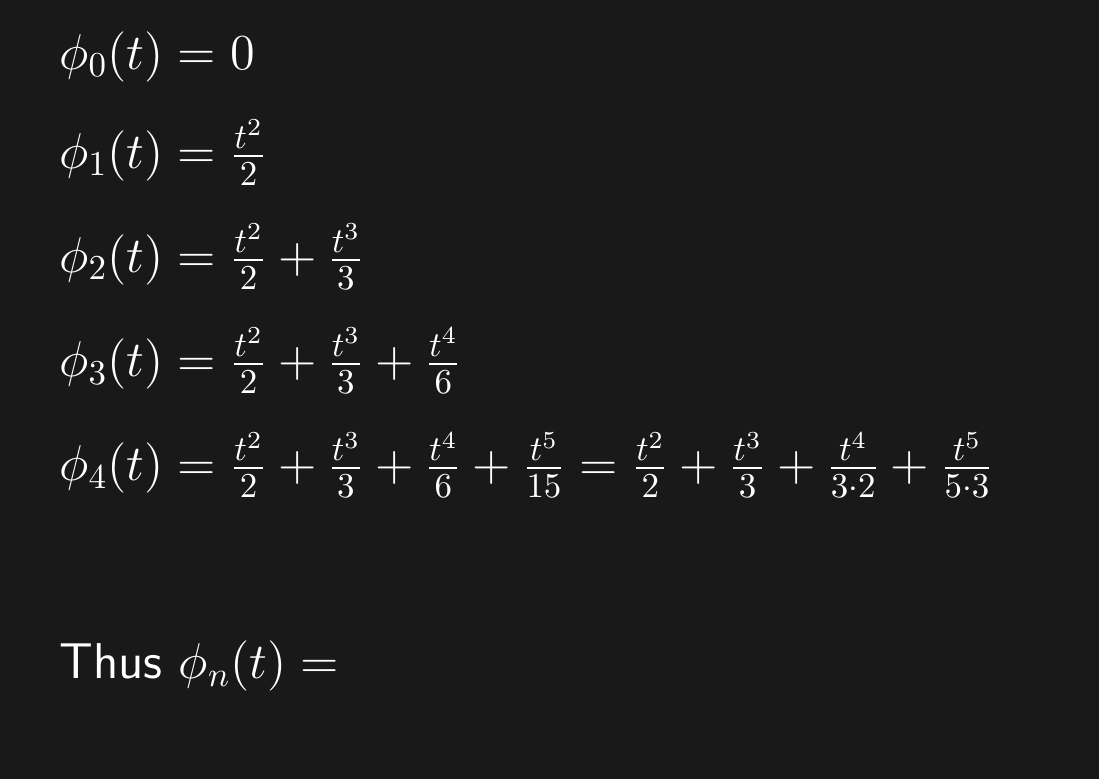 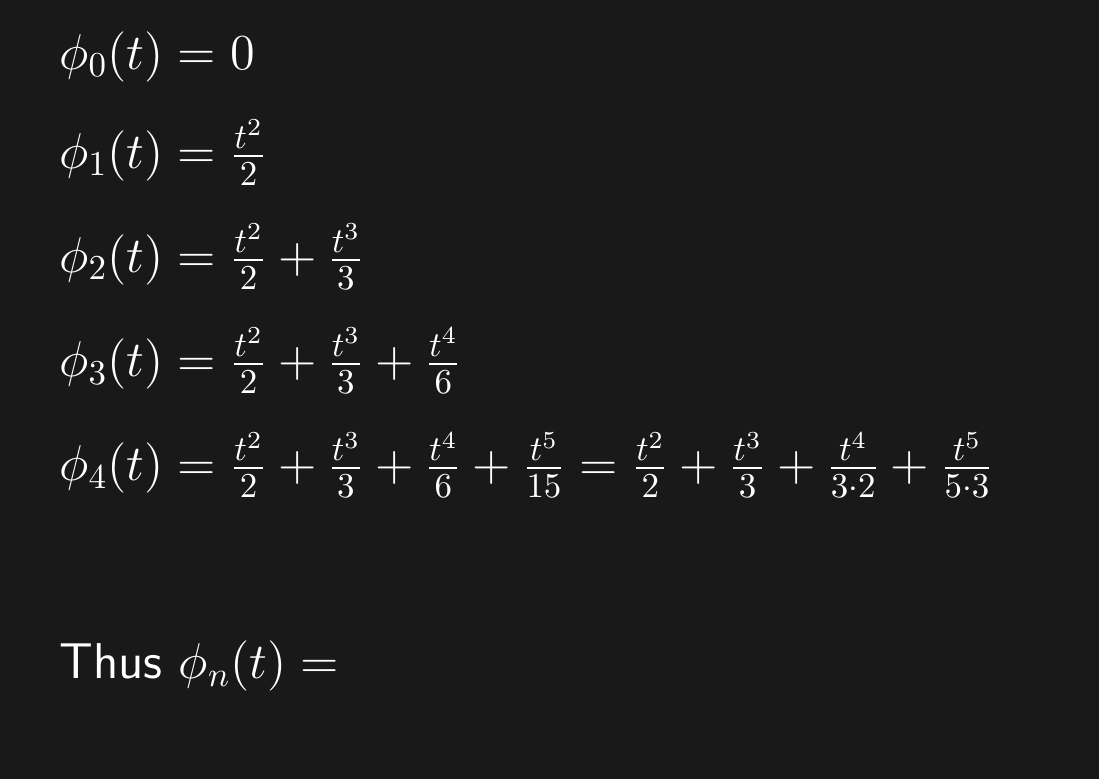 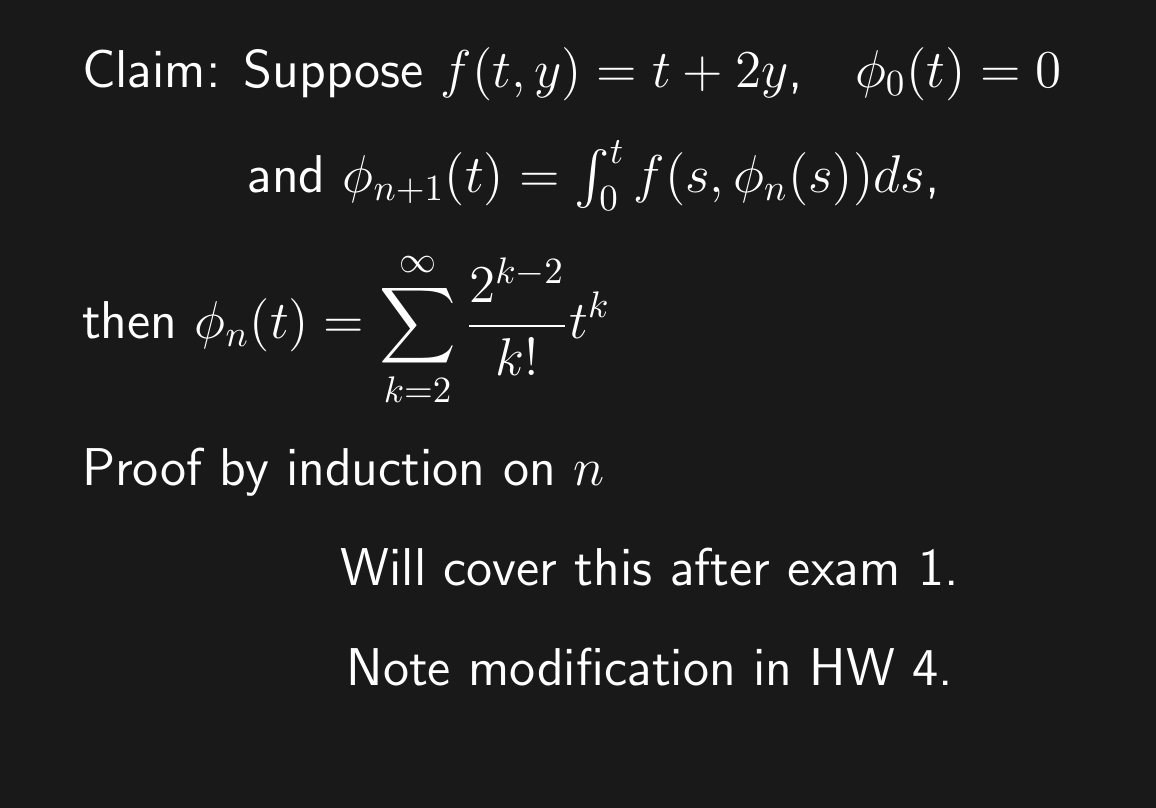 Proving Convergence
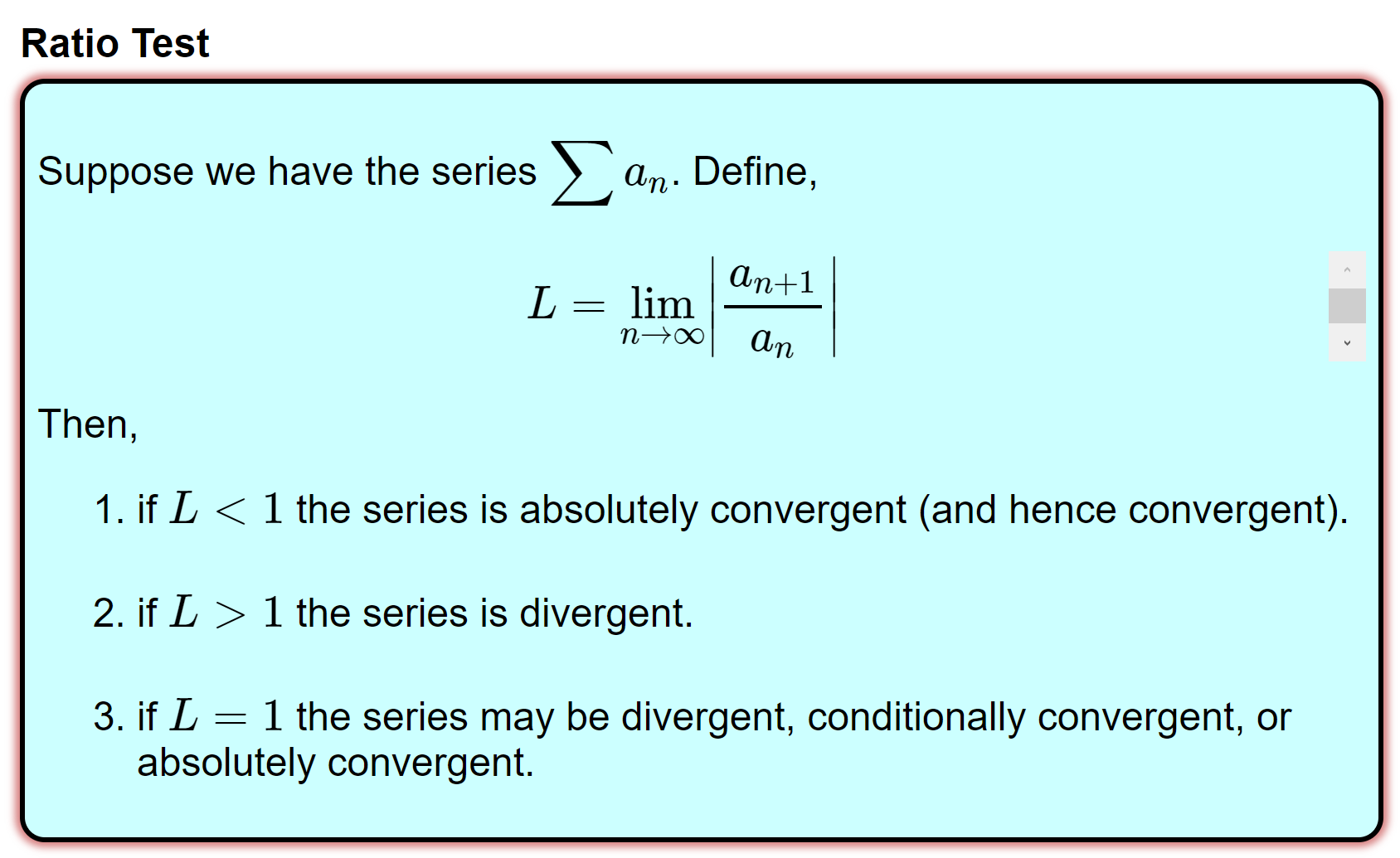 https://tutorial.math.lamar.edu/Classes/CalcII/RatioTest.aspx
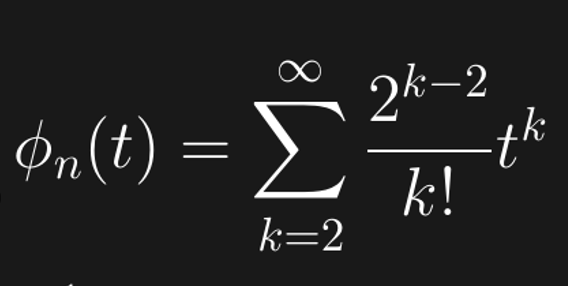 Prove                                           converges.
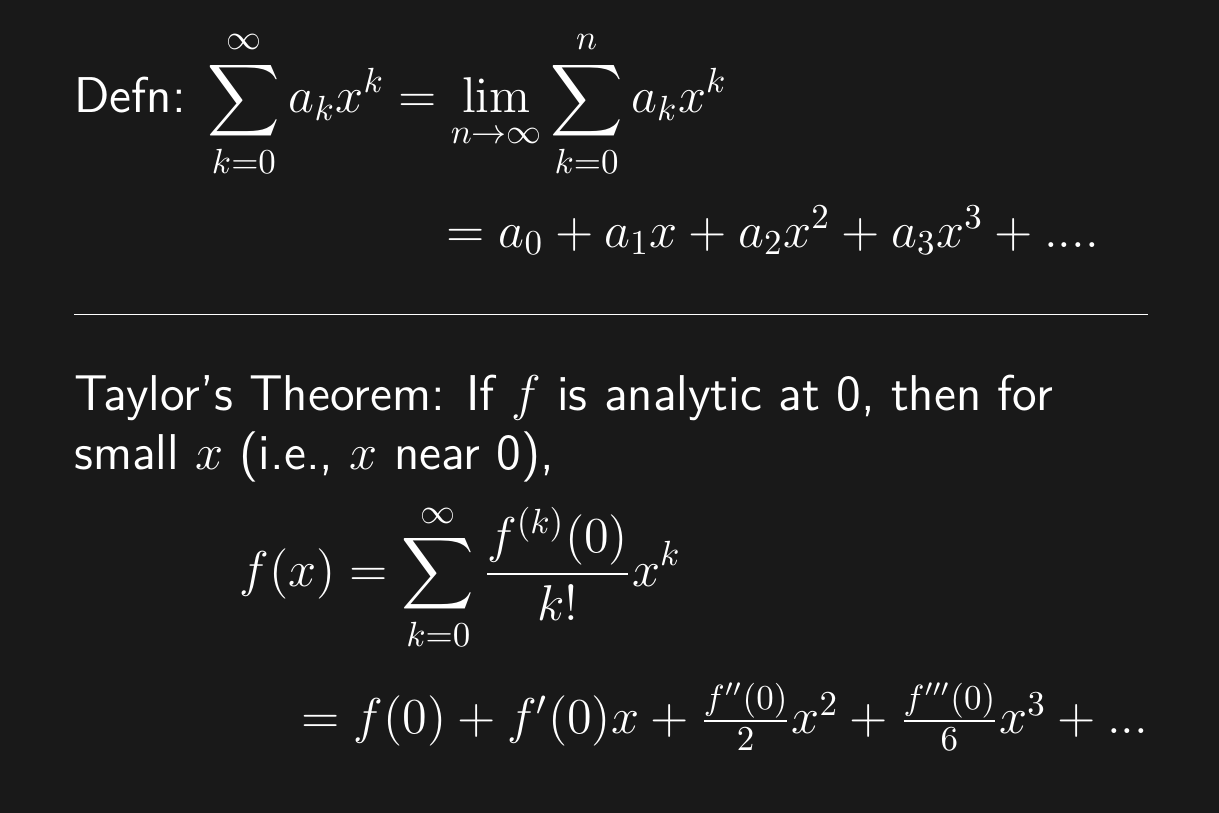 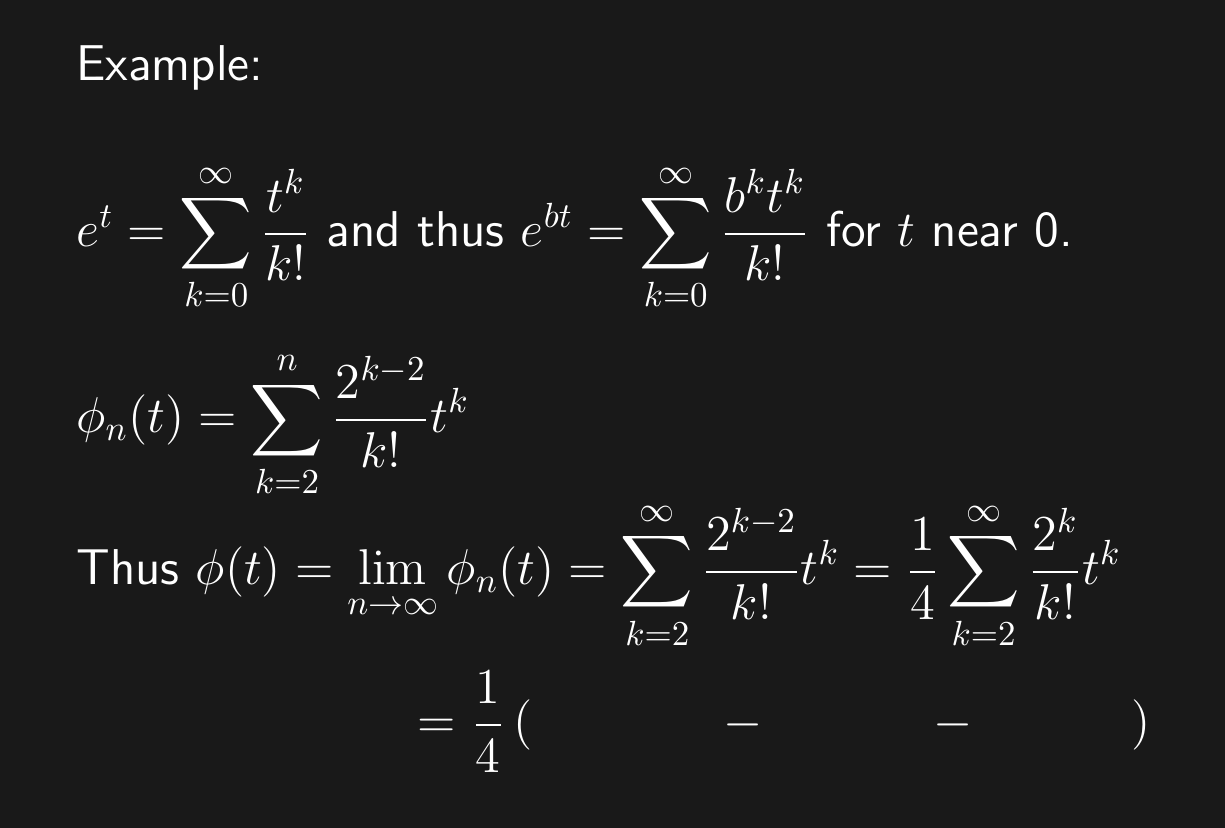 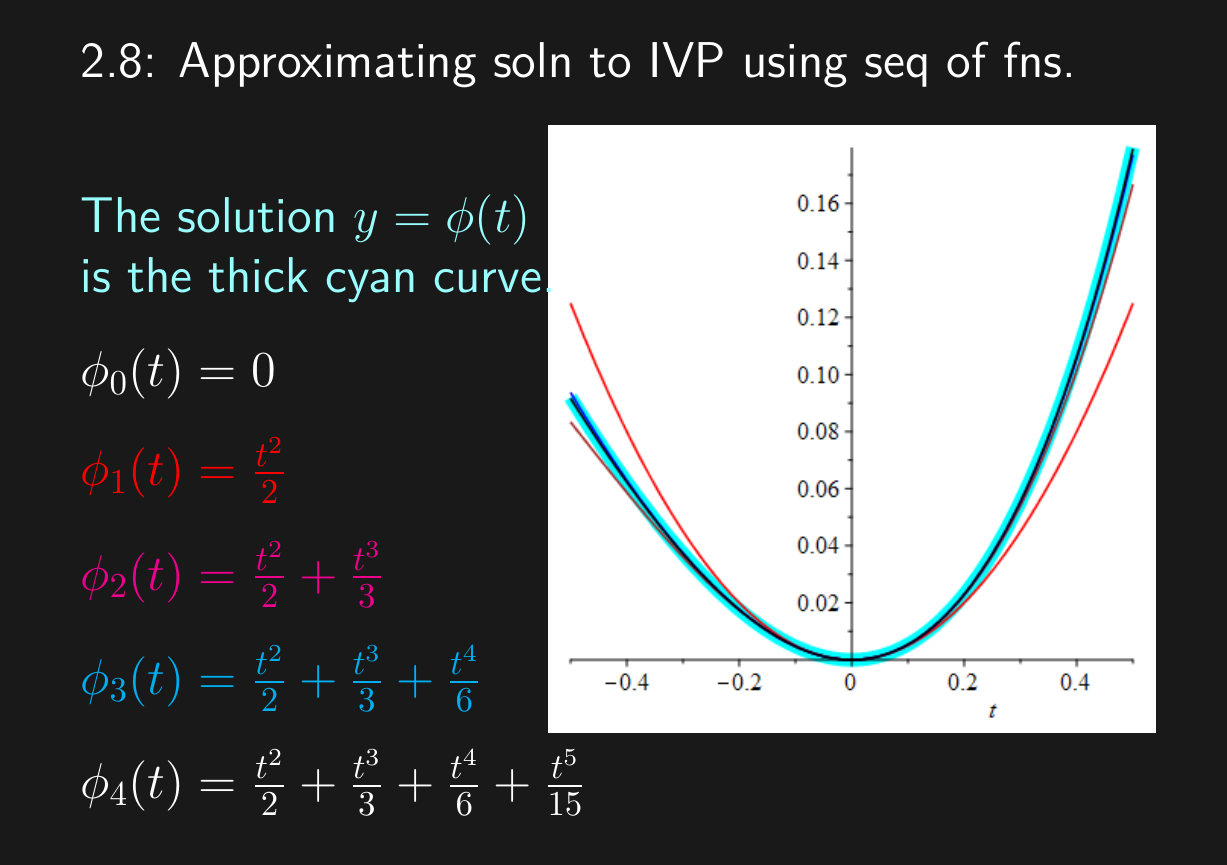 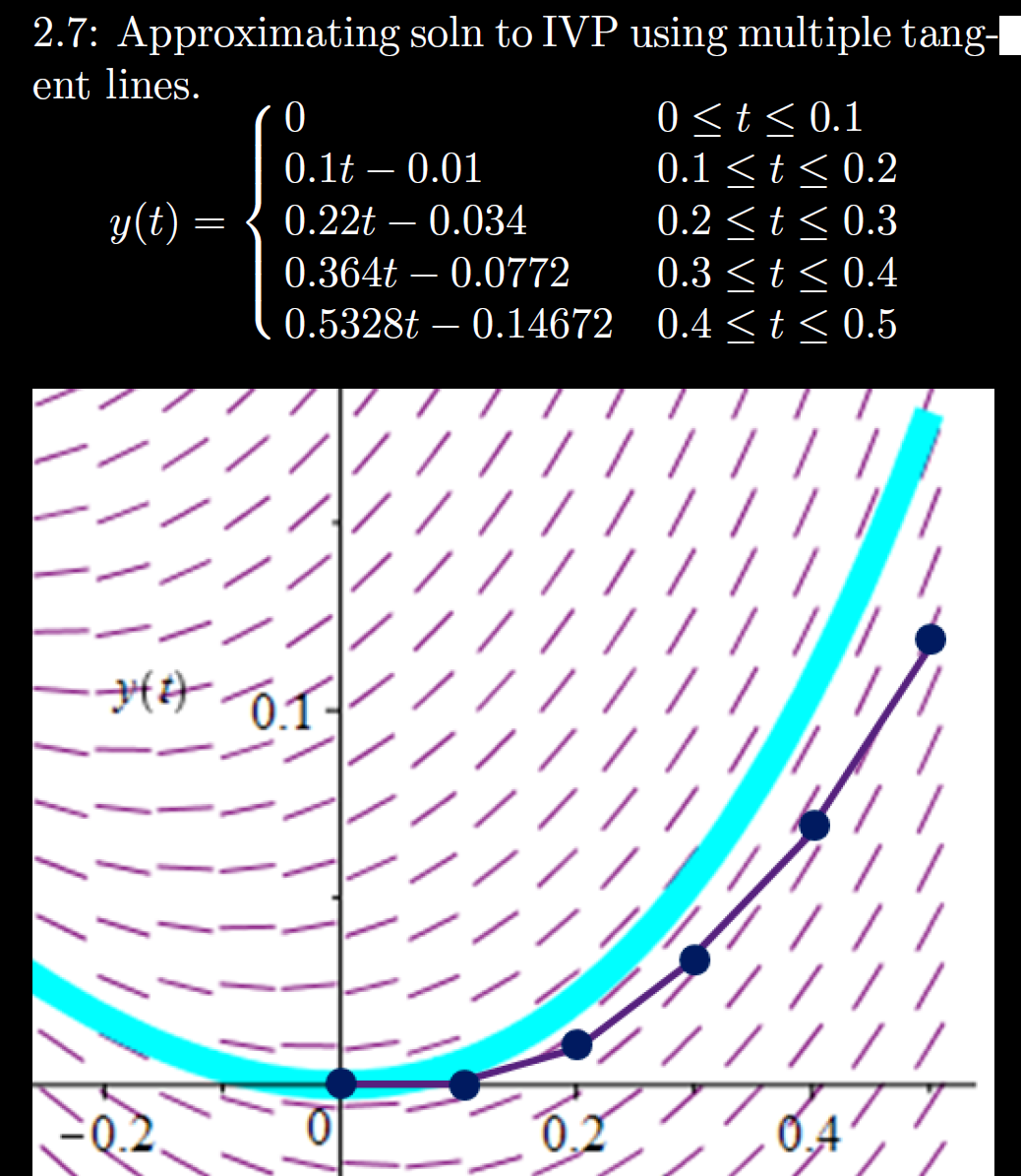 h = Step size 
   = Dt = 0.1
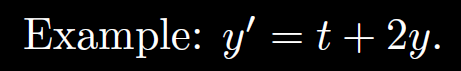 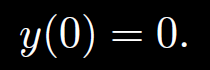 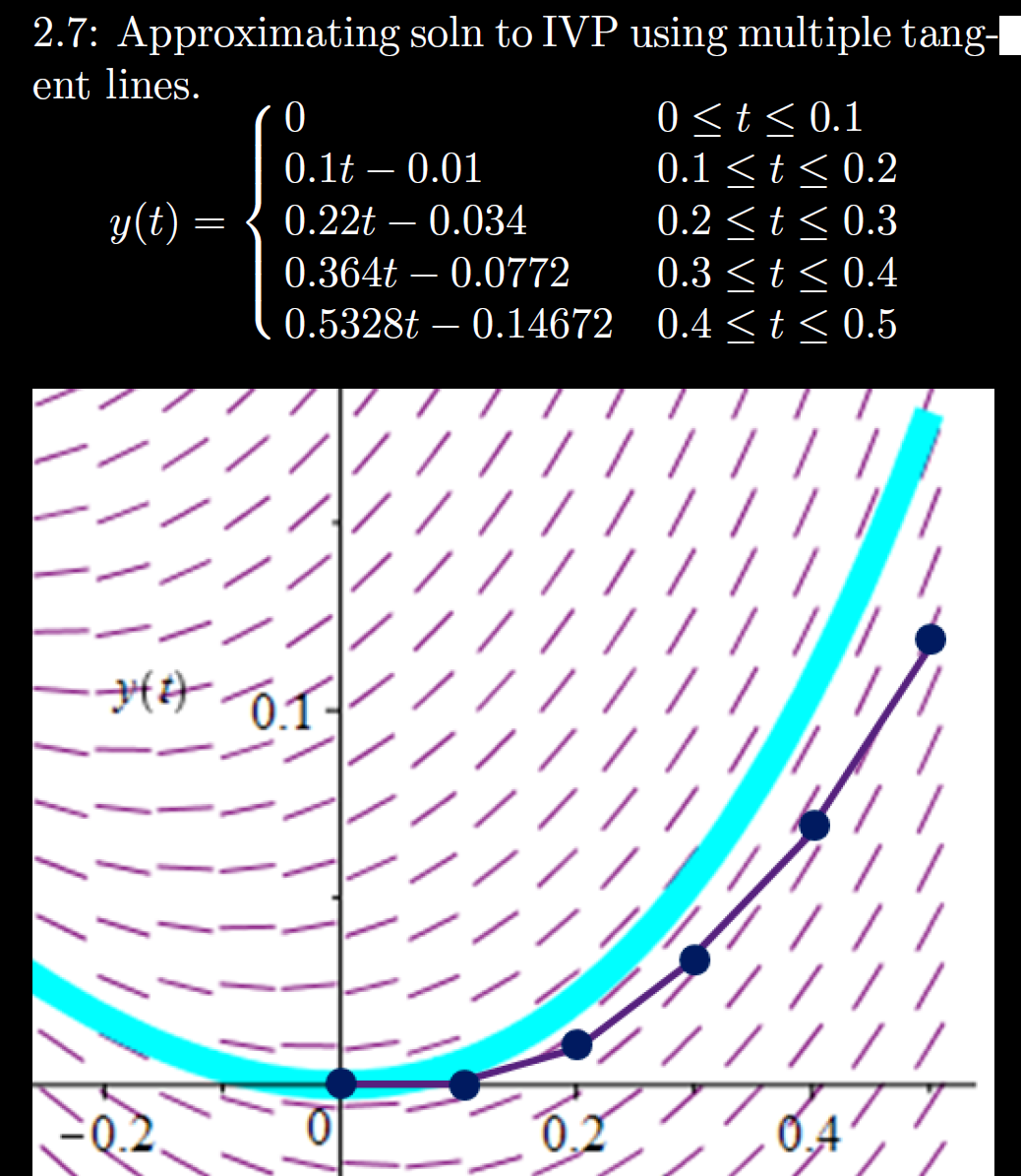 h = Step size 
   = Dt = 0.1
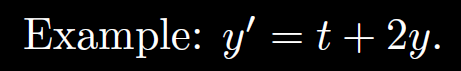 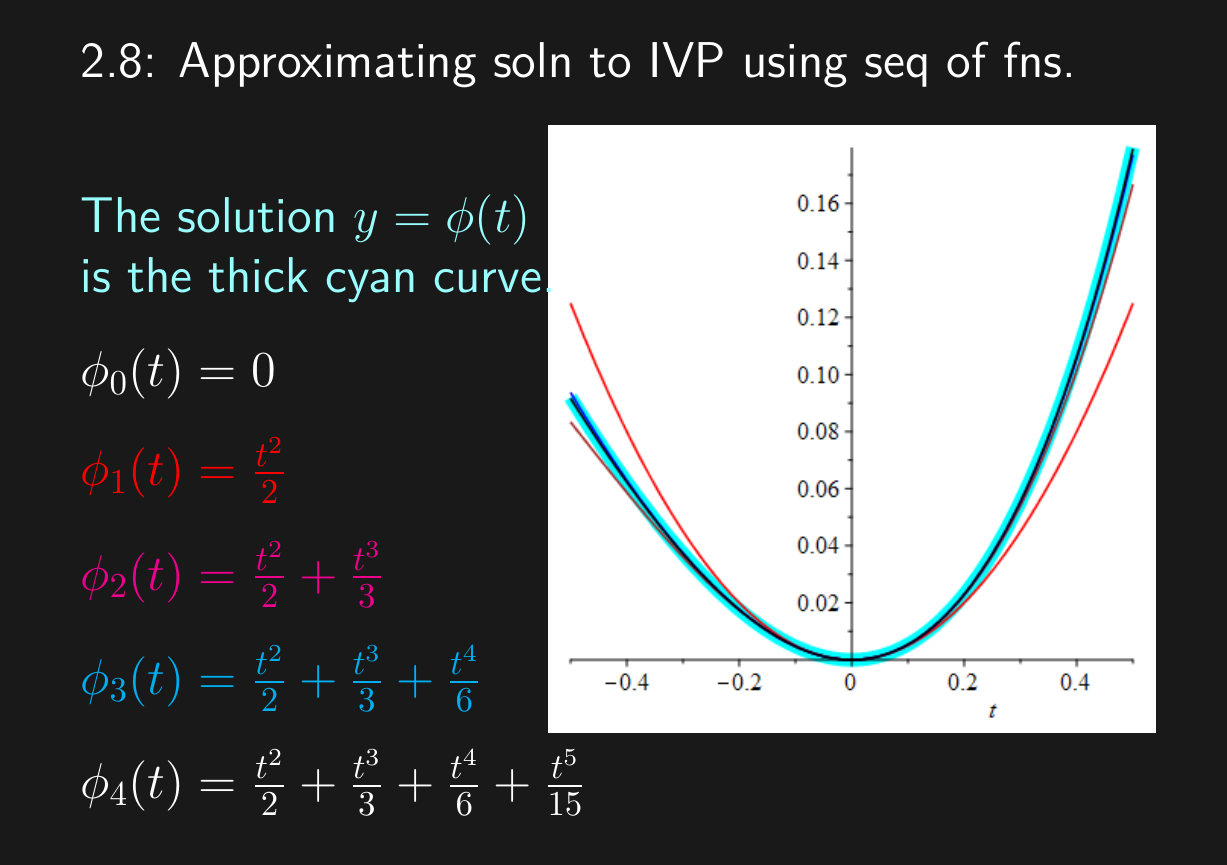 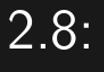 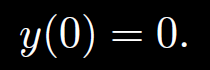 Numerical answer question:
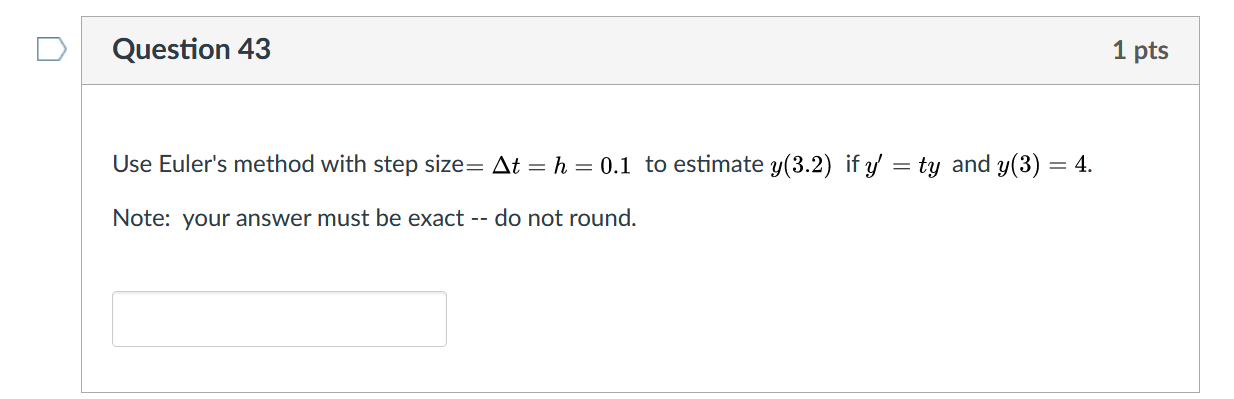 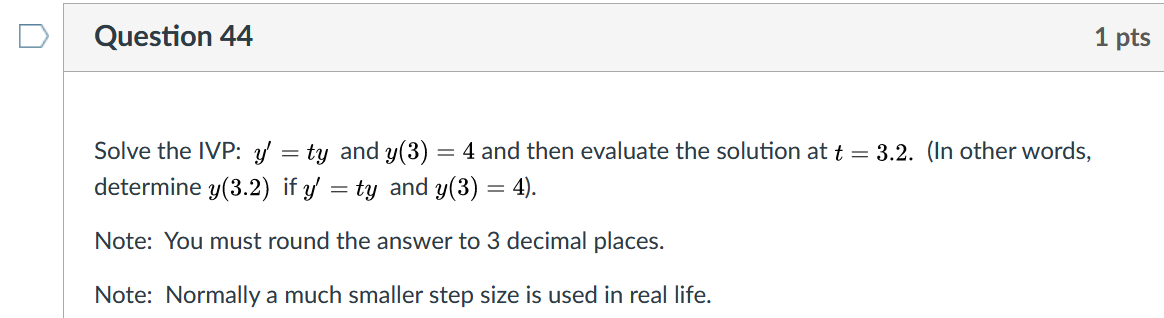 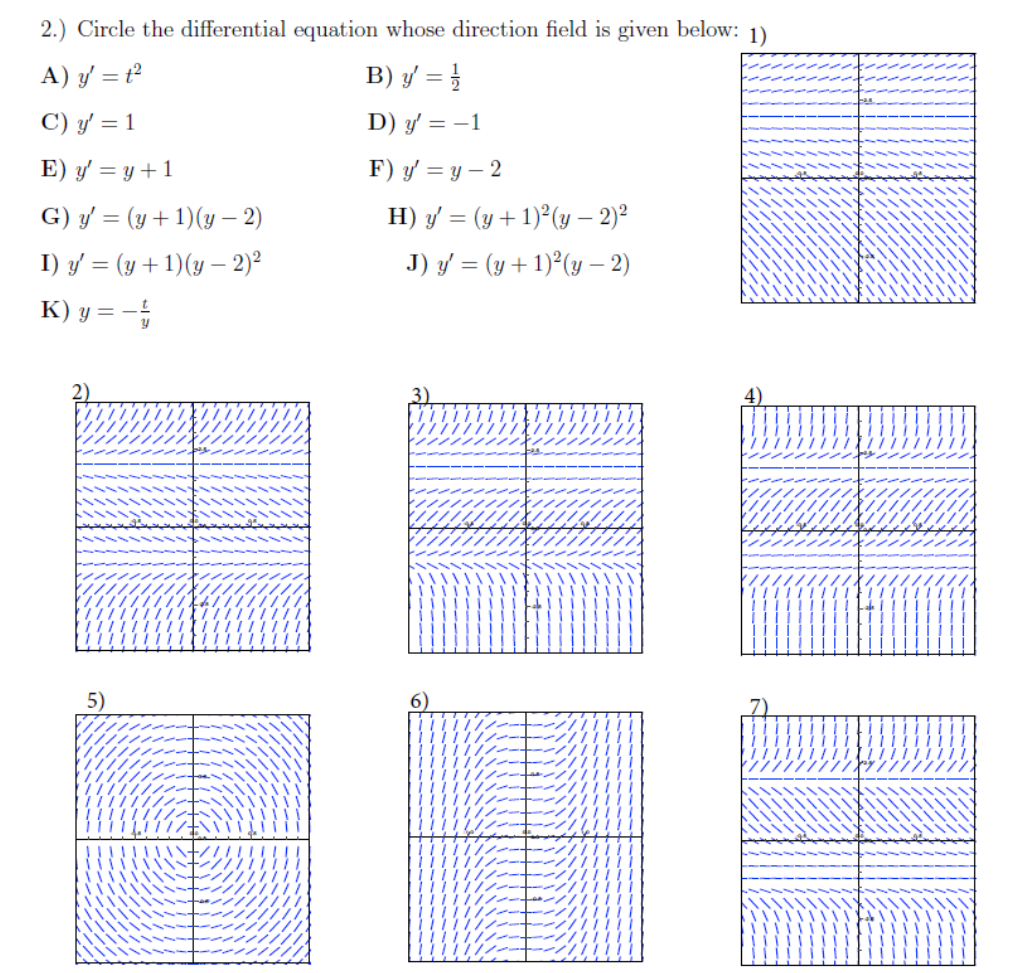 Matching: